Mentimeter
www.mentimeter.com
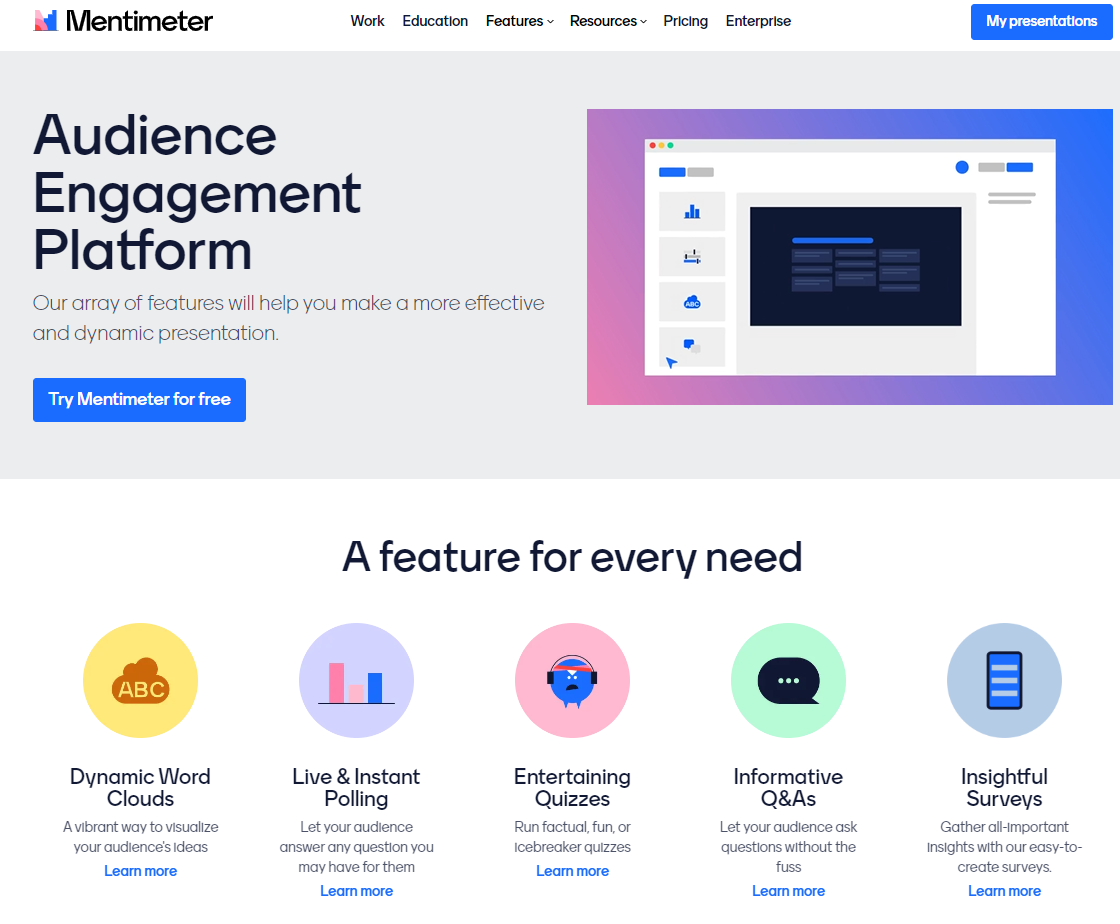 Source:
https://www.mentimeter.com/features
Designing a slide
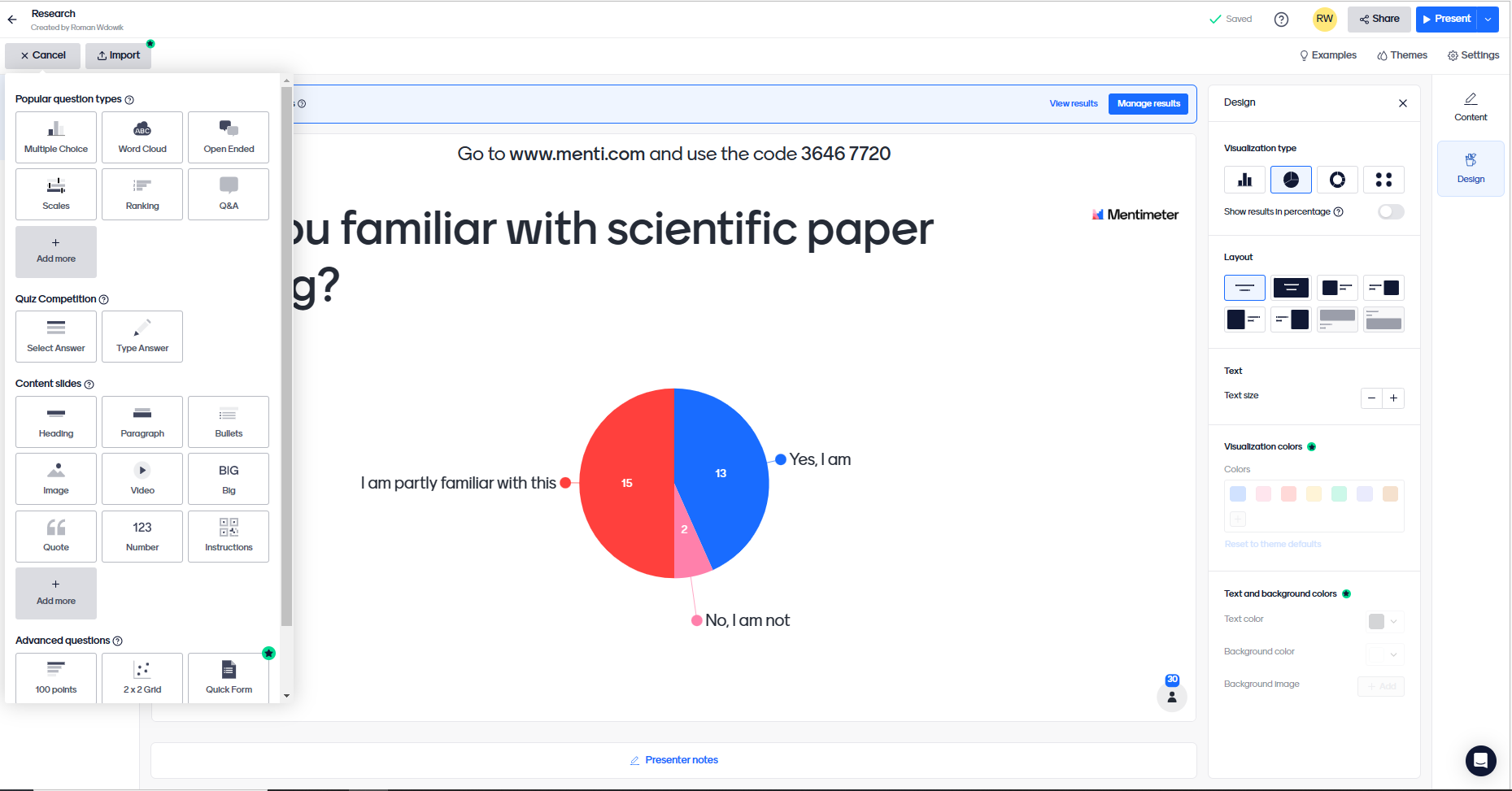 Exemplary Poll from the Edures Training in Athens
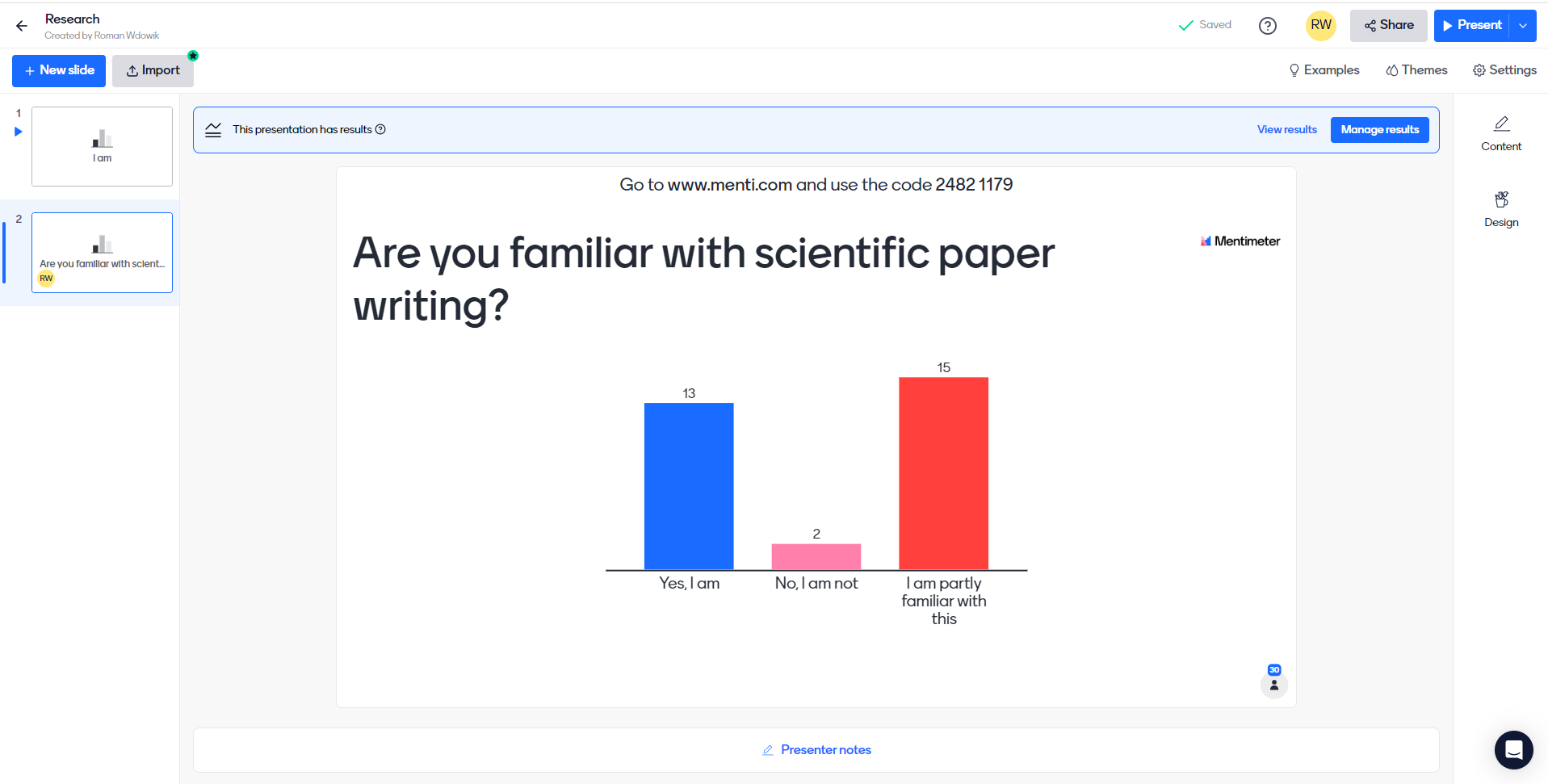 Designed by the use of Mentimeter
Mentimeter Templates
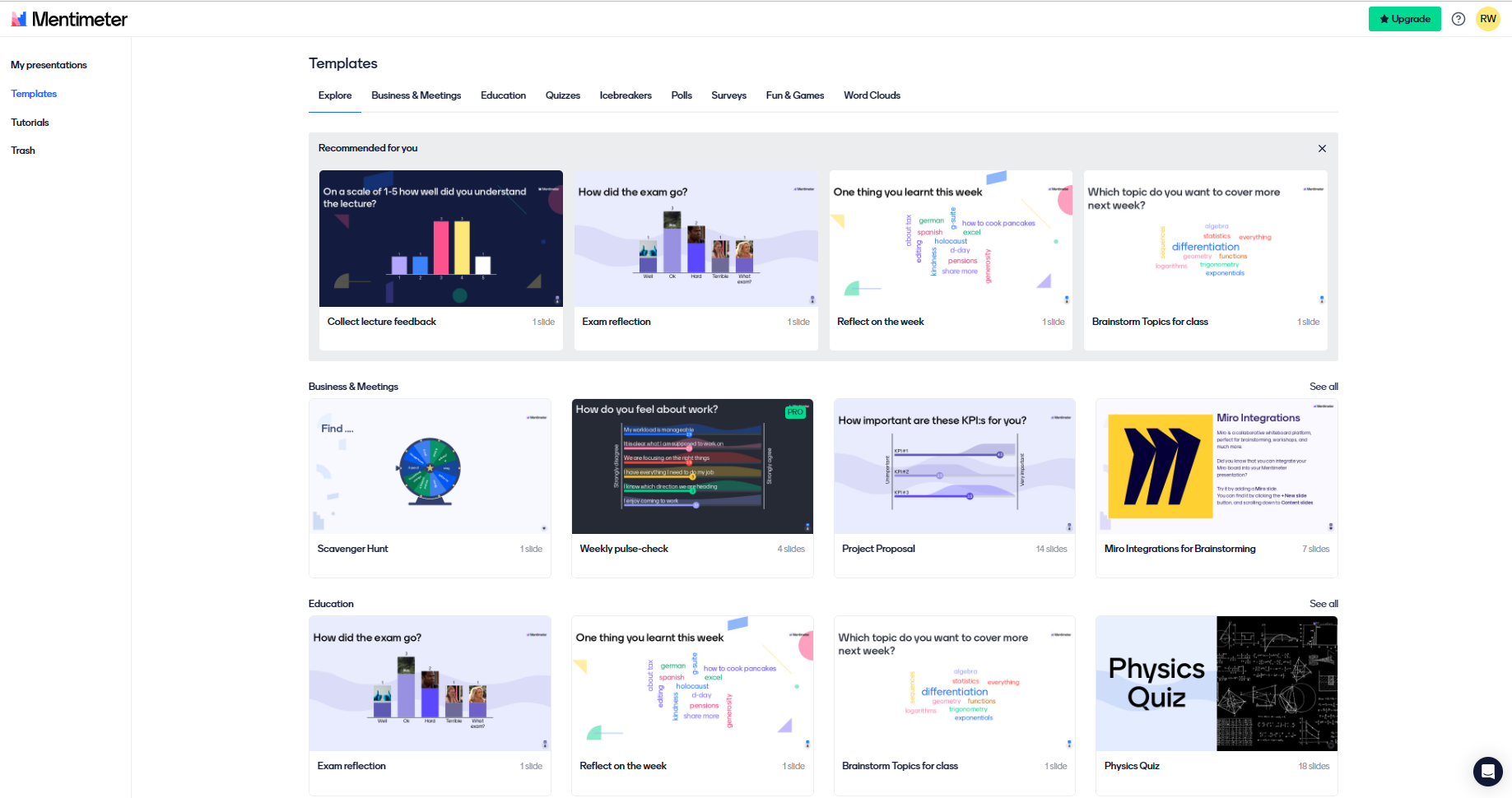 Source:
https://www.mentimeter.com/app/templates
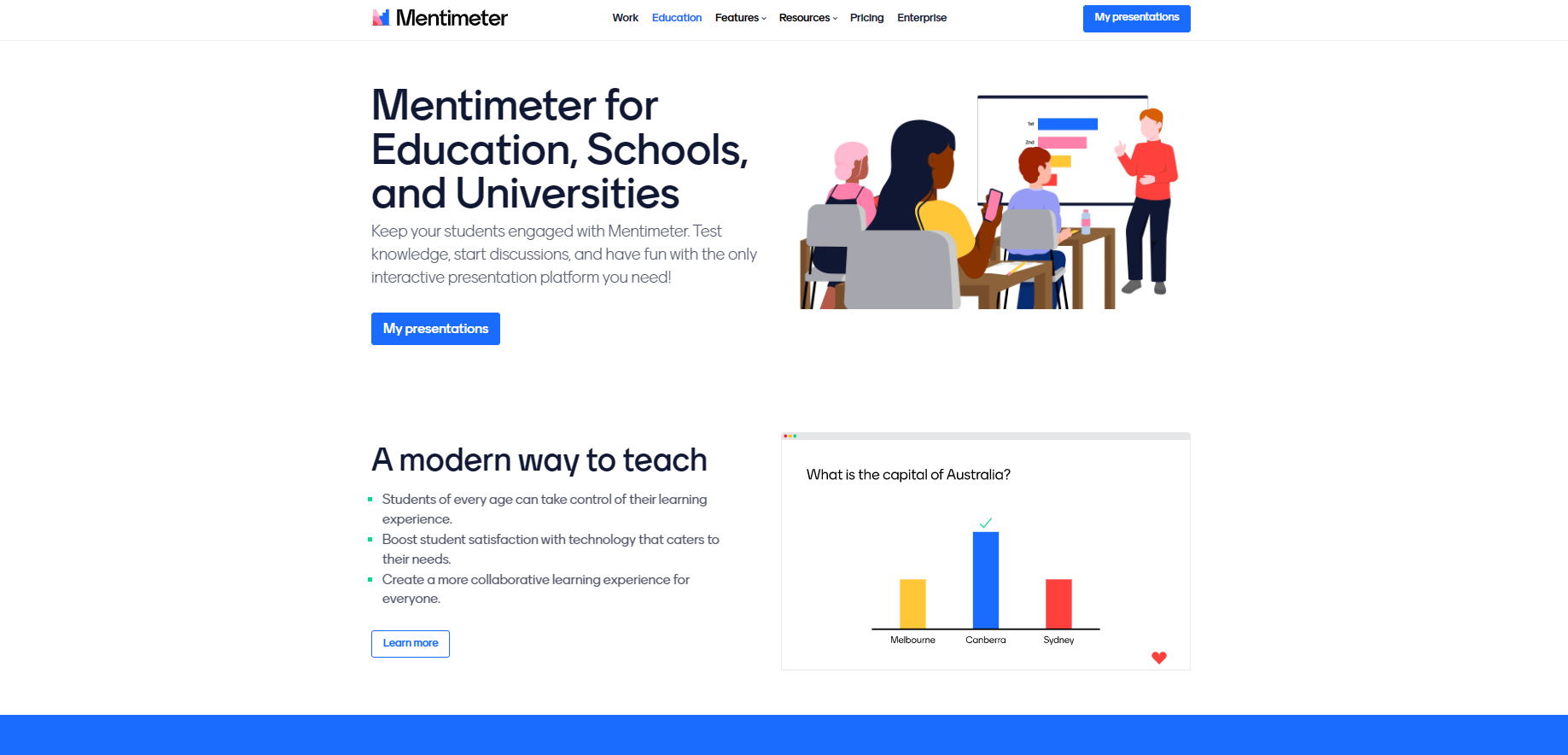 Source:
https://www.mentimeter.com/education